PET WRITING – PART 3
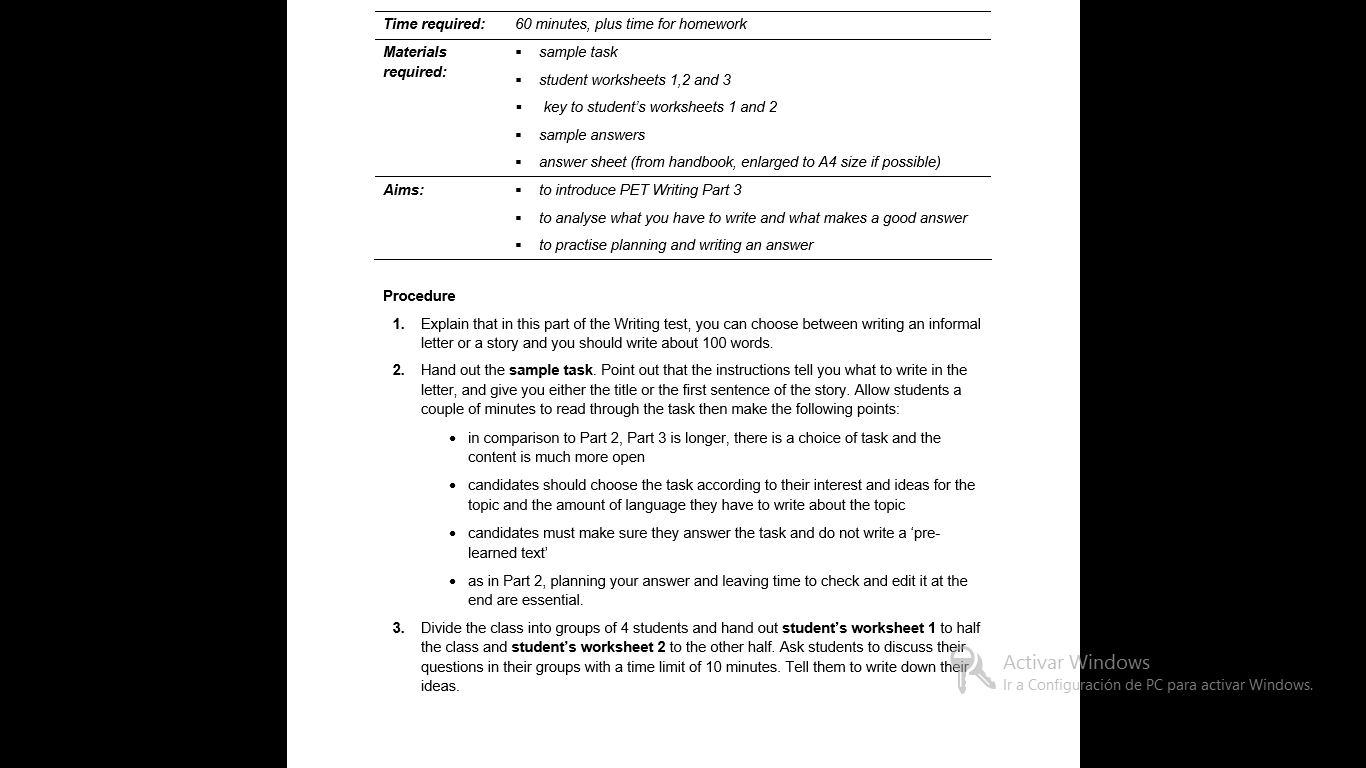 TASK 1 ANALYSISAnswer the following questions to plan your answer.
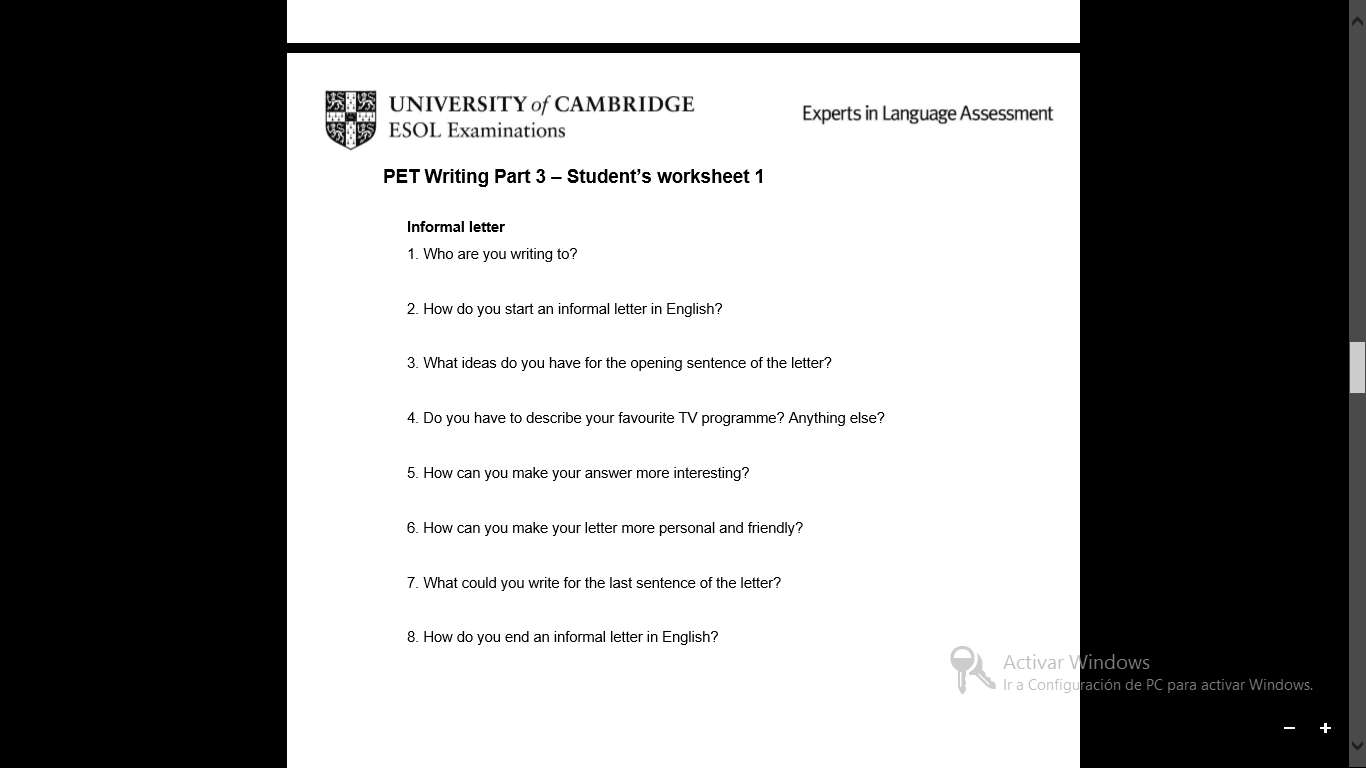 TASK 1 ANALYSISAnswer the following questions to plan your answer.
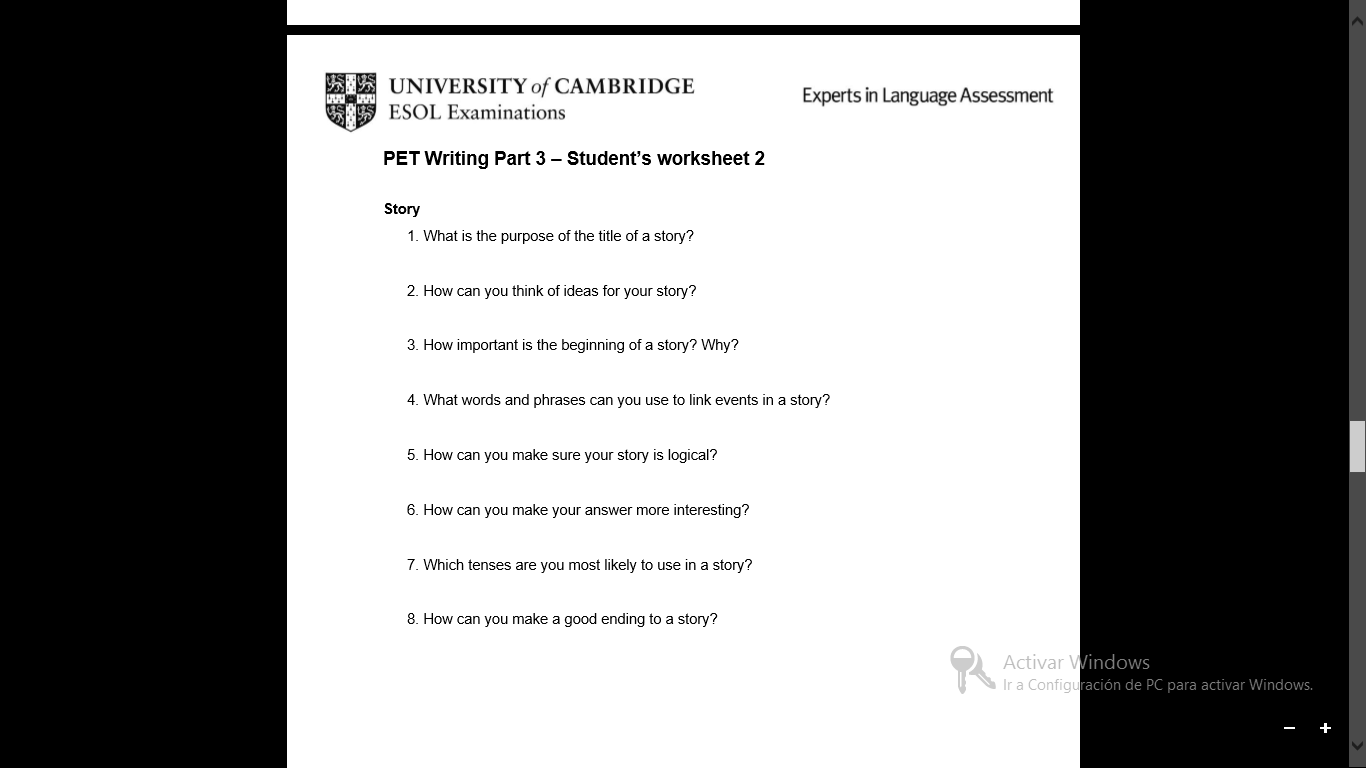 TASK 1
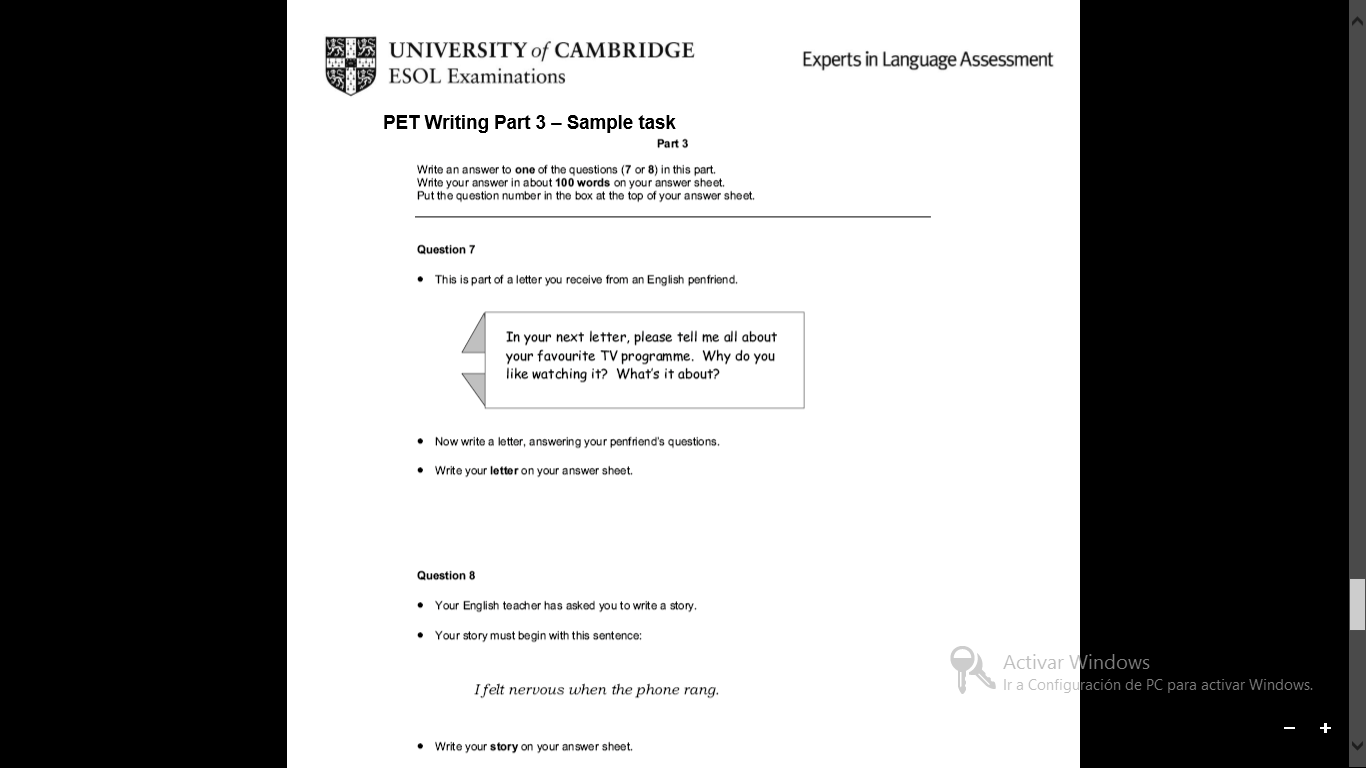